SDT 4.0Proposed Multiplicity for ModuleClasses and SubDevices
Andreas Kraft, Deutsche Telekom, Andreas.Kraft@t-systems.com 
Cyrille Bareau, Orange, cyrille.bareau@orange.com
1
Problem Description
SDT < 4.0 support only specific ModuleClass and SubDevice definitions. This leads to „hacks“ to support multiple definitions of the same ModuleClass or SubDevice.
Example: SubDevices of the DeviceBloodPressureMonitor Device.



New definitions for abstract device management, e.g. multiple firmwares, require to support multiplicity.
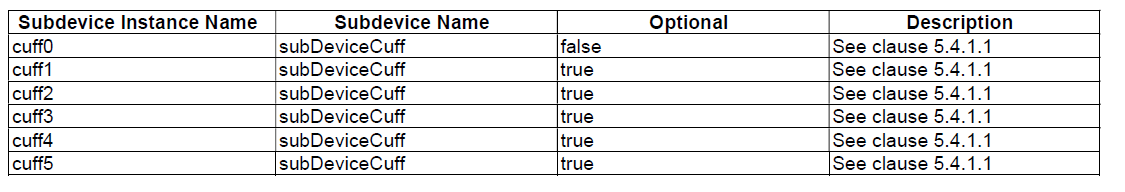 Proposal
Introduce 2 new properties to ModuleClass and SubDevice definitions:minOccurs, maxOccurs
Defaults to 1(backward compatible)
Unlimited: unbounded
Aligns with XML Schema definition
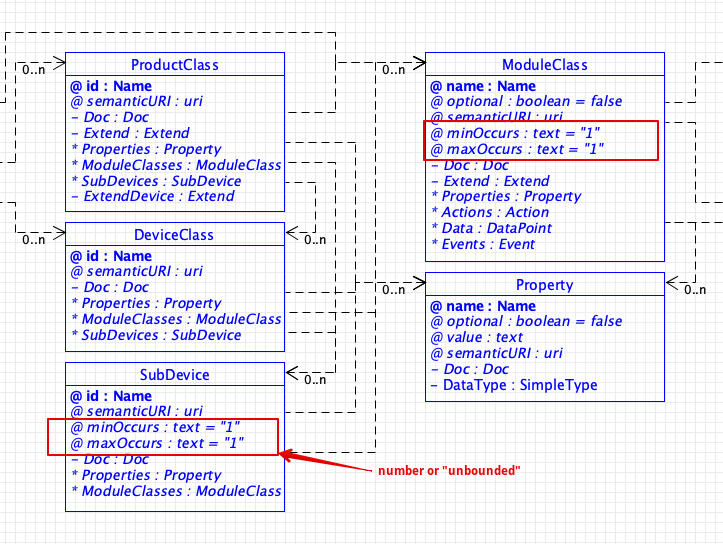